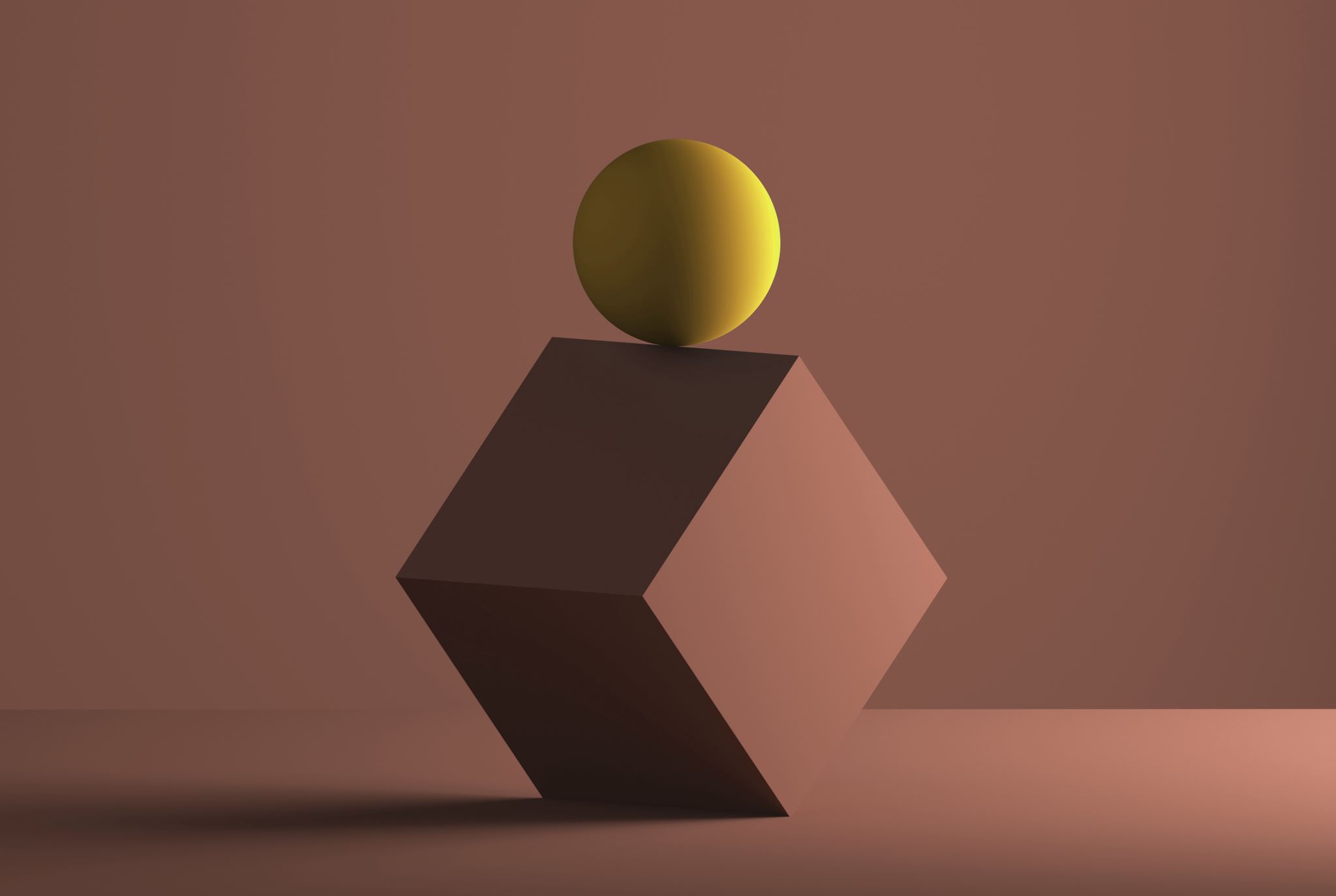 Exploring and defining DIVERSITY, EQUITY AND INCLUSION goals for your MEMBER ASSOCIATION
Diversity, equity, and inclusion are not mutually exclusive, and the success of one is dependent on the other two. Therefore, they are intentionally connected. WEF believes that starting with shared and clear definitions for these topics will enable us to better understand each other and make progress toward our goals. 
The intent of this worksheet is to guide participants on a journey to explore and define DE&I goals that work for YOUR member association and create specific, actionable steps to achieve those goals.
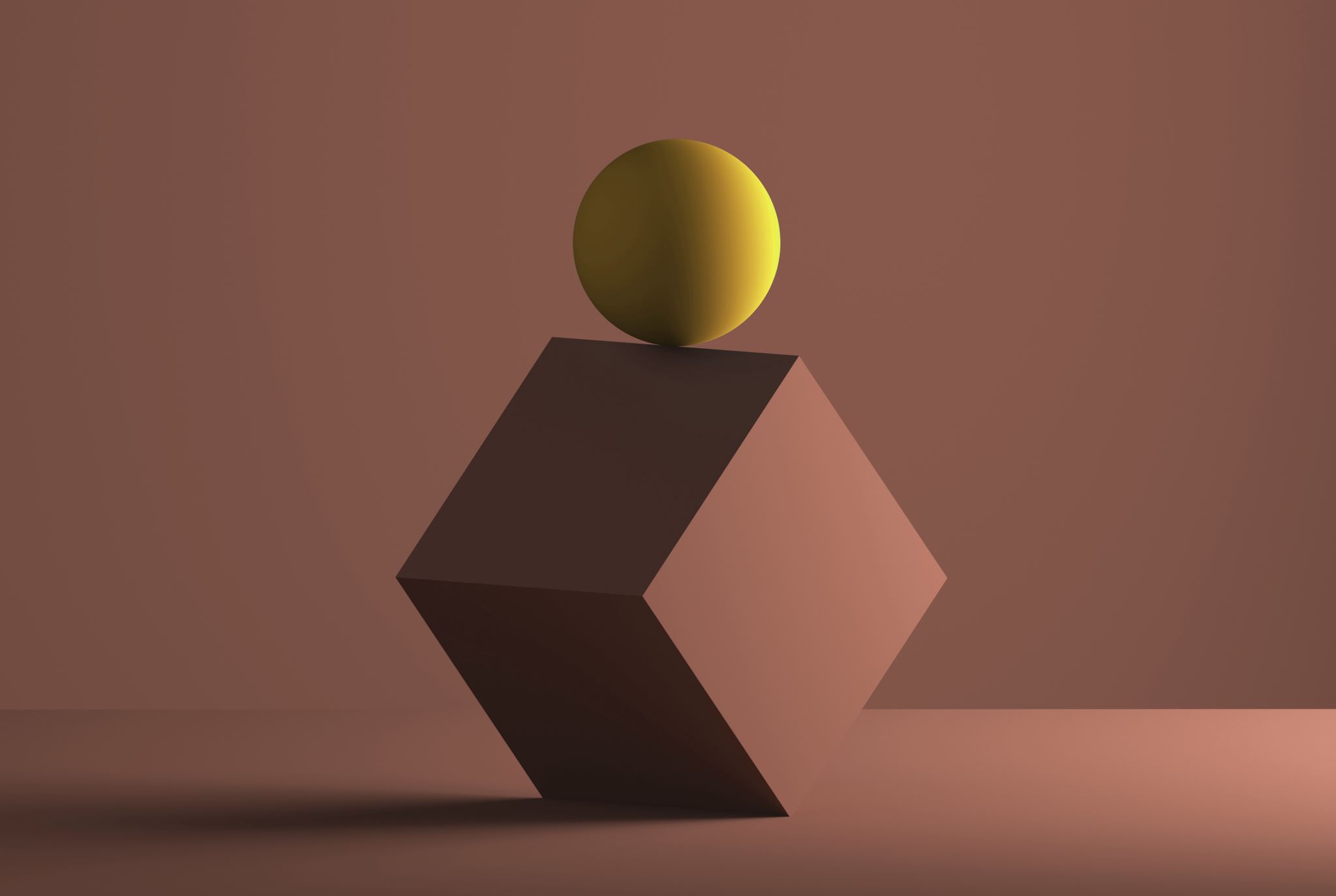 STEP 1. EXPLORING WHAT DIVERSITY, EQUITY AND INCLUSION MEAN TO YOUR MEMBER ASSOCIATION
WEF defines DE&I as:
DIVERSITY encompasses the varying experiences, strengths, skills, perspectives, personal characteristics, cultures, and backgrounds represented by and within the WEF community.
EQUITY is a commitment to an environment where everyone has the opportunity and access to realize their full potential, and no-one is disadvantaged because of their group identity or other socially determined circumstance.
INCLUSION embraces and celebrates the perspectives, voices, values, and needs of each individual to generate a culture where all feel heard, respected, valued and included in the broader WEF purpose.
https://www.wef.org/about/diversity-equity-and-inclusion/#definitions
Brainstorm: What does DIVERSITY mean to you?
(there is no wrong answer; you can write words, phrases, feelings, stories, experiences, draw images…this is your expression of diversity)
Brainstorm: Do you see spaces within your MA that may not have equal access?
(think about your programs, opportunities, information availability…scholarships, awards, event speakers/moderators, information distribution, etc.)
Brainstorm: What does it mean to feel INCLUDED?
(again, no wrong answers! Try to think of personal experiences where you felt included...what made you feel this way? What about a time when you did not feel heard or respected or valued…what drove those feelings?)
Now that we have explored your personal thoughts and definitions for DE&I, let’s think about how these are reflected in your member association Mission, Vision, and Values…
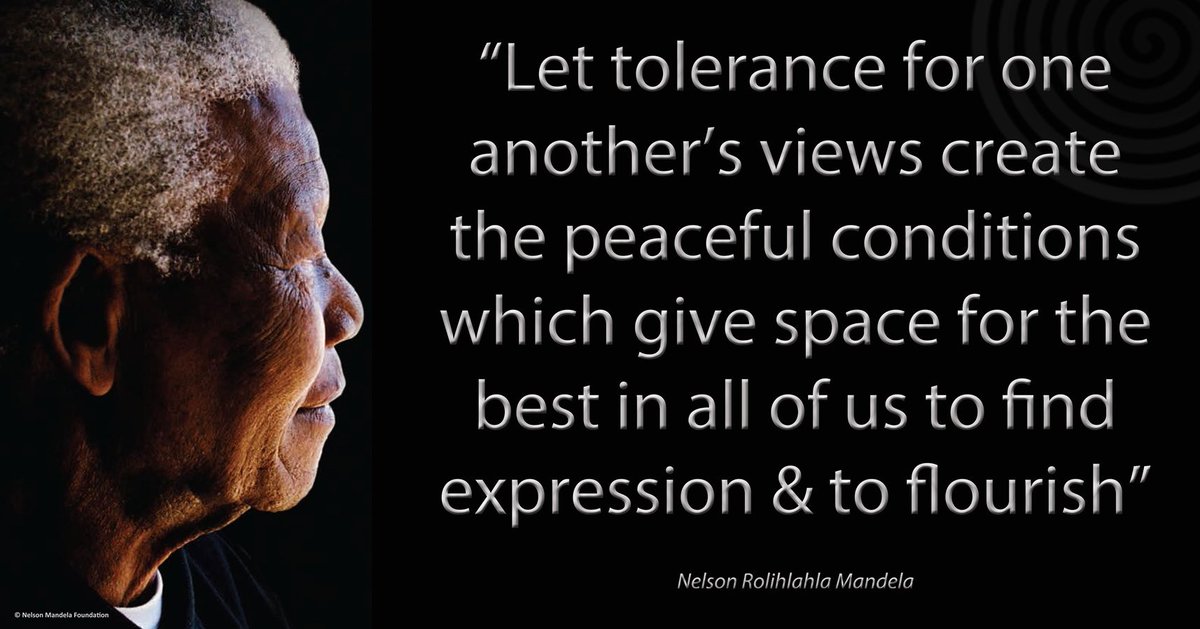 Quote from the Nelson Mandela Foundation: https://www.nelsonmandela.org/
What is your MA’s Mission Statement?
Think about how the principles of DE&I are represented in this statement…
What is your MA’s Vision Statement?
Think about how the principles of DE&I are represented in this statement…
What are your MA’s Values?
Think about how the principles of DE&I are represented in these values…
Re-read your Mission, Vision, & Values reflections. What DE&I principles stuck out most to you?
What gaps does your MA have? What next steps might you take to address these gaps?